Hands on Experiment
Alycia Scarpelli
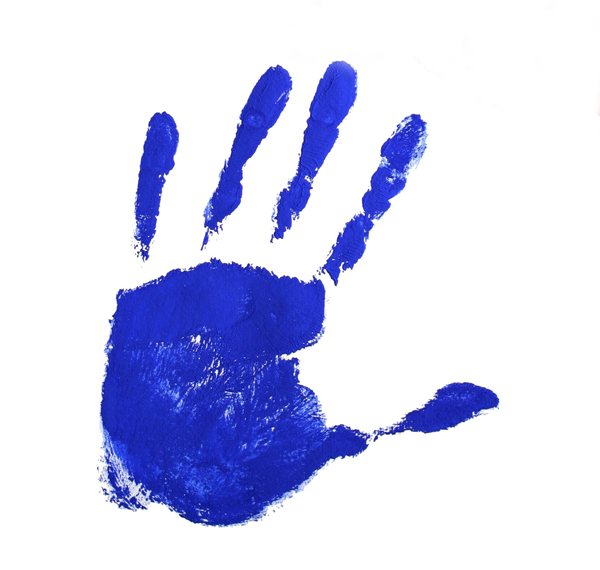 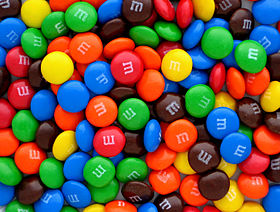 Goals
Students will explore characteristics of various forms of measurement.

Students will discover and apply relationships among various forms of measurement.
Objectives
Given various measurement tools, students will identify and use them to measure, with 90% accuracy.

Given various measurement tools and M&M’s, students will determine equivalency among the forms of measurement, with 90% accuracy.

Given measurement data, students will compute conversions using ratios and proportions, with 90% accuracy.
Materials
Containers 
In ounces, cup, pint, quart, & gallon size
M&M’s
Milk Chocolate sized 
Handout
Data Chart
Warm up
What size containers do you usually use/buy? 

What is in such containers?
Let’s see what you know…
How many ounces are in a cup?
8 ounces = 1 cup
How many cups are in a pint?
2 cups = 1 pint
How many pints are in a quart?
2 pints = 1 quart
How many quarts are in a gallon?
4 quarts = 1 gallon
Procedure
1. We are going to get into three groups of equal size.
2. Each group will receive measuring tools and m&m’s.
3. Put as many m&m’s as it takes to fill the specified
    amount (on data chart).
4. Estimate the amount of m&m’s in the container.
5. Count the amount of m&m’s it takes to fill such an
    amount.
6. Record your data on the chart provided: There are 
     _____ m&m’s in a ________.
    (example: There are 6 m&m’s in one tablespoon)
7. Repeat this process until you have completed the
     data chart.
Collect Materials
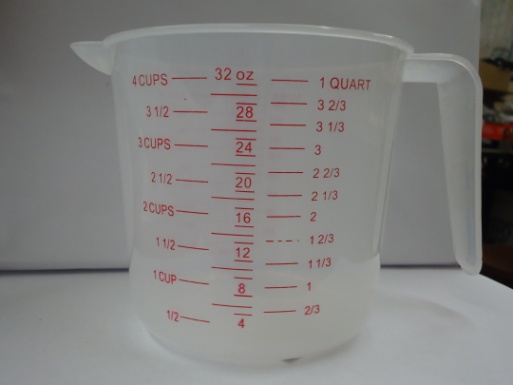 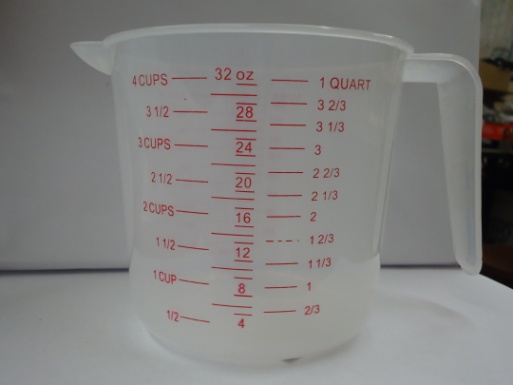 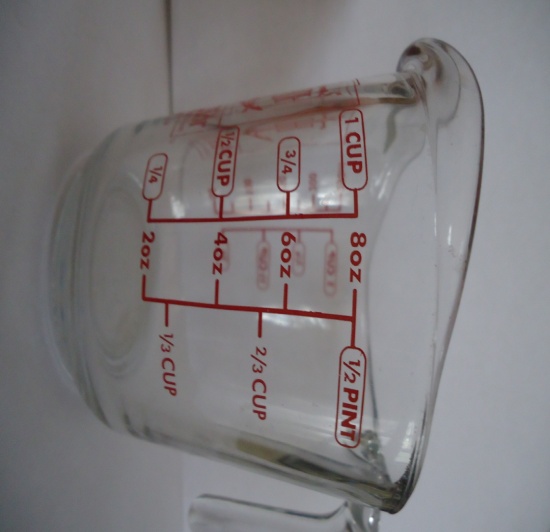 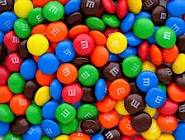 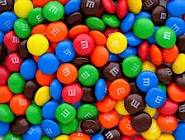 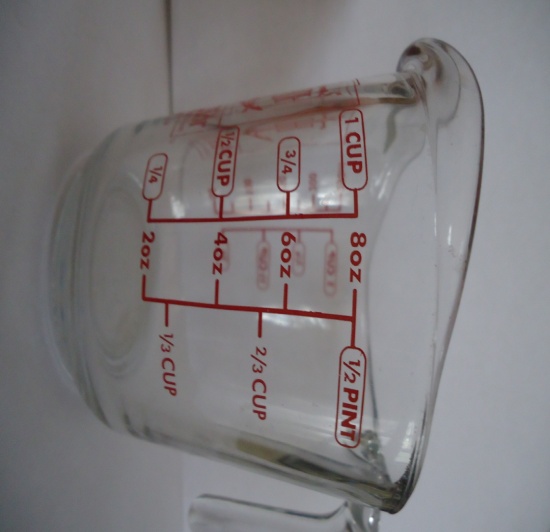 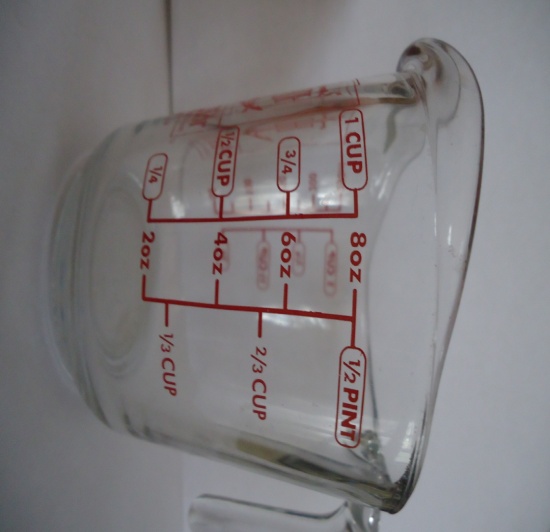 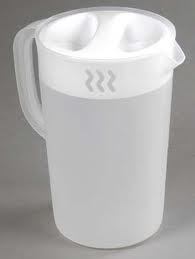 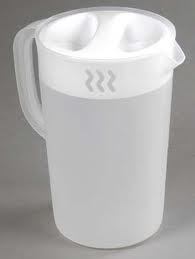 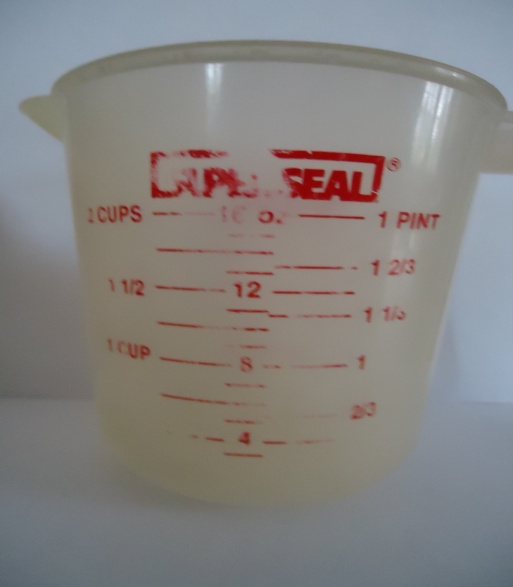 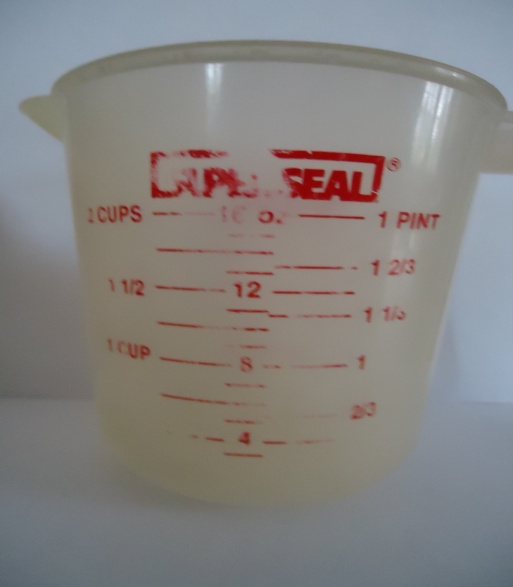 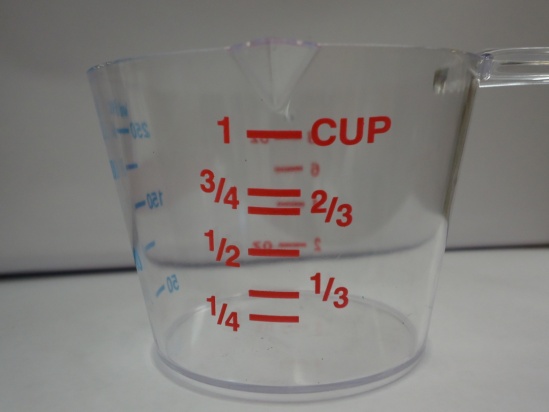 How many m&m’s does it take to fill 1 ounce?
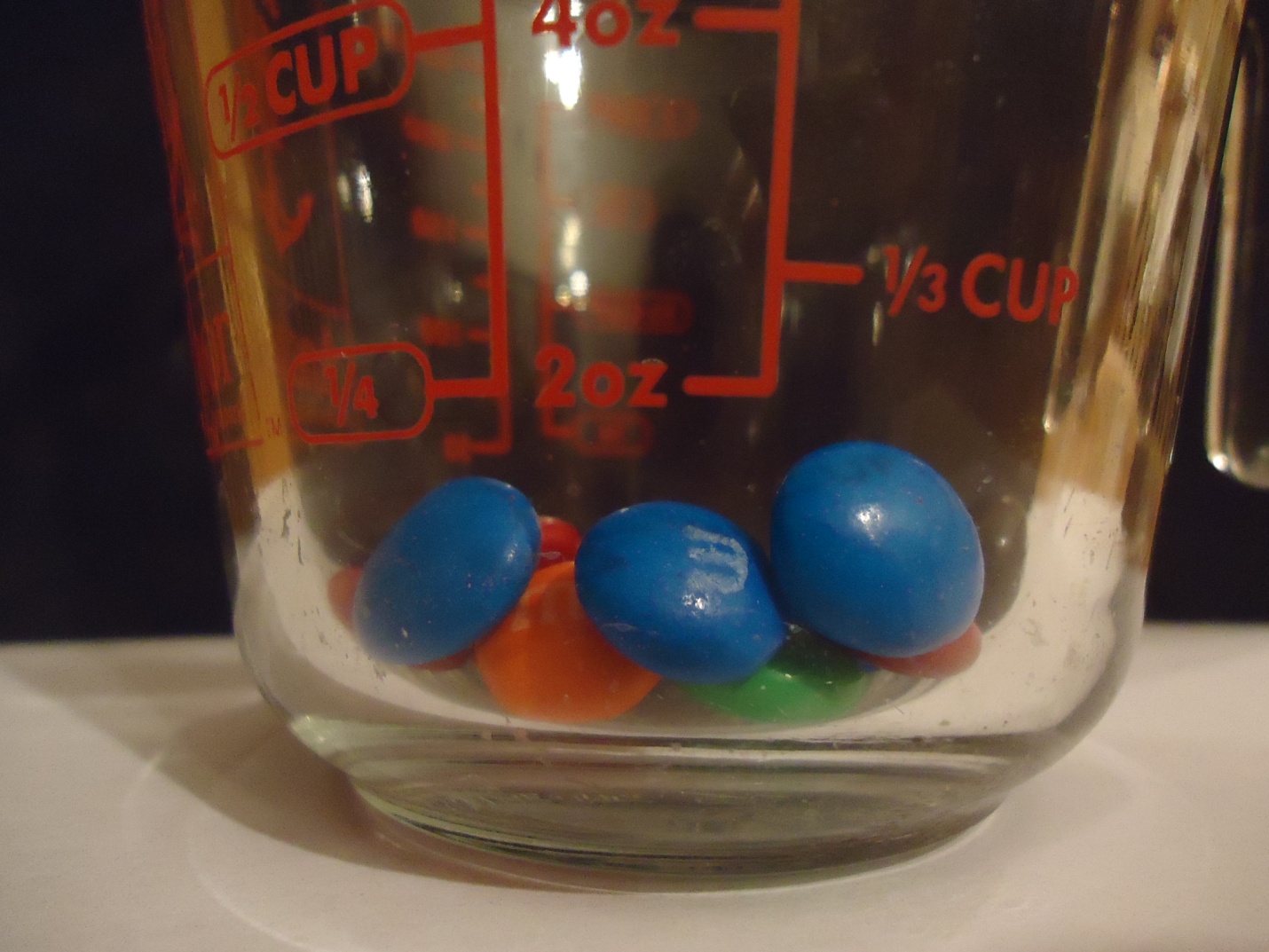 How many m&m’s does it take to fill 1 cup?
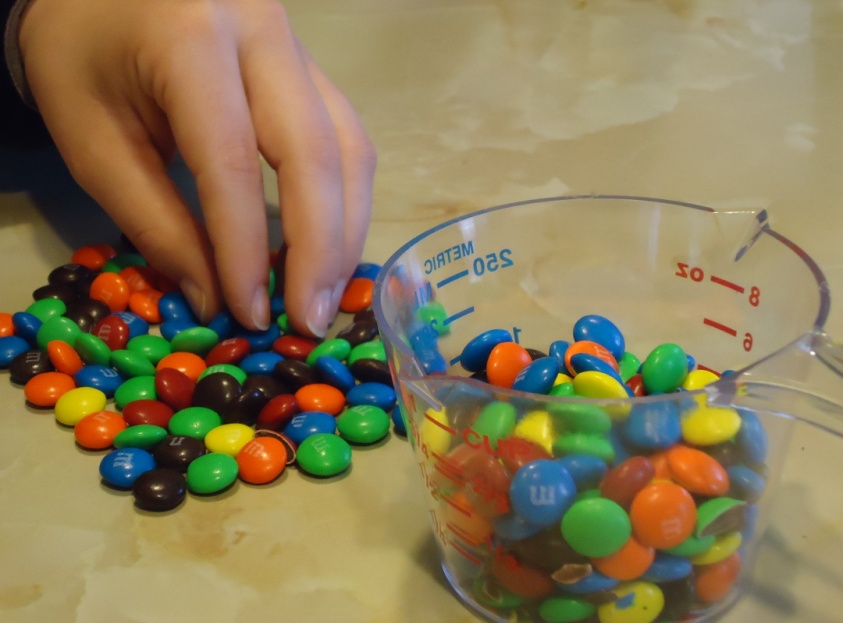 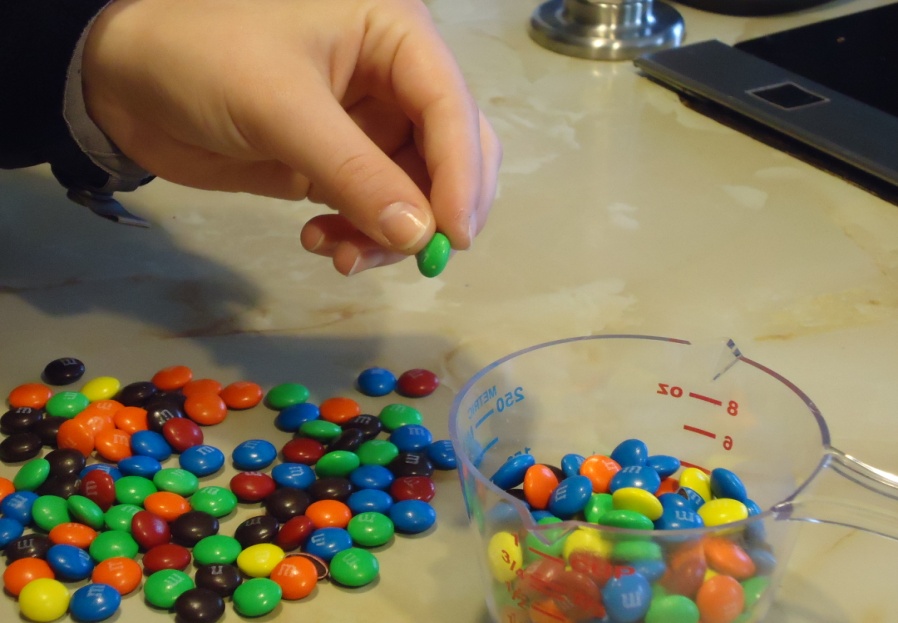 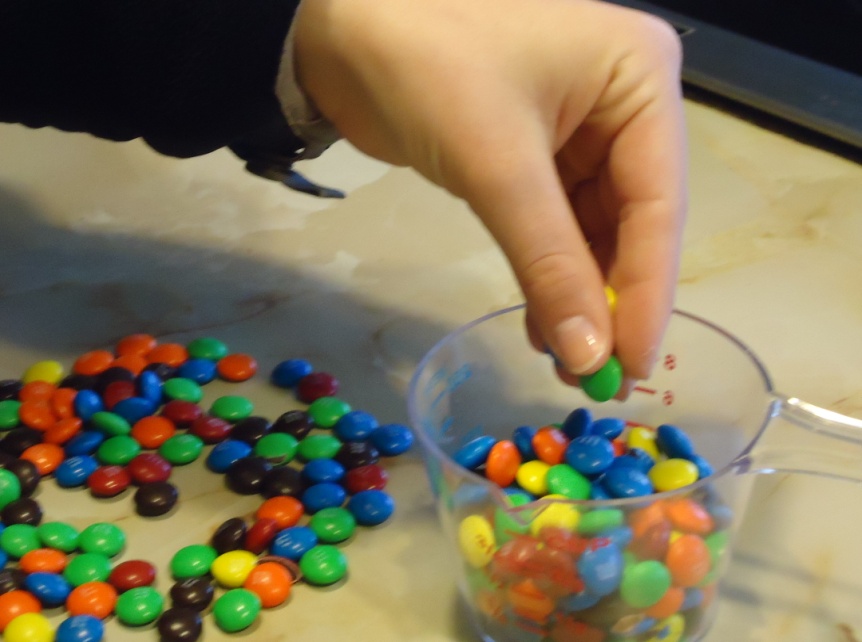 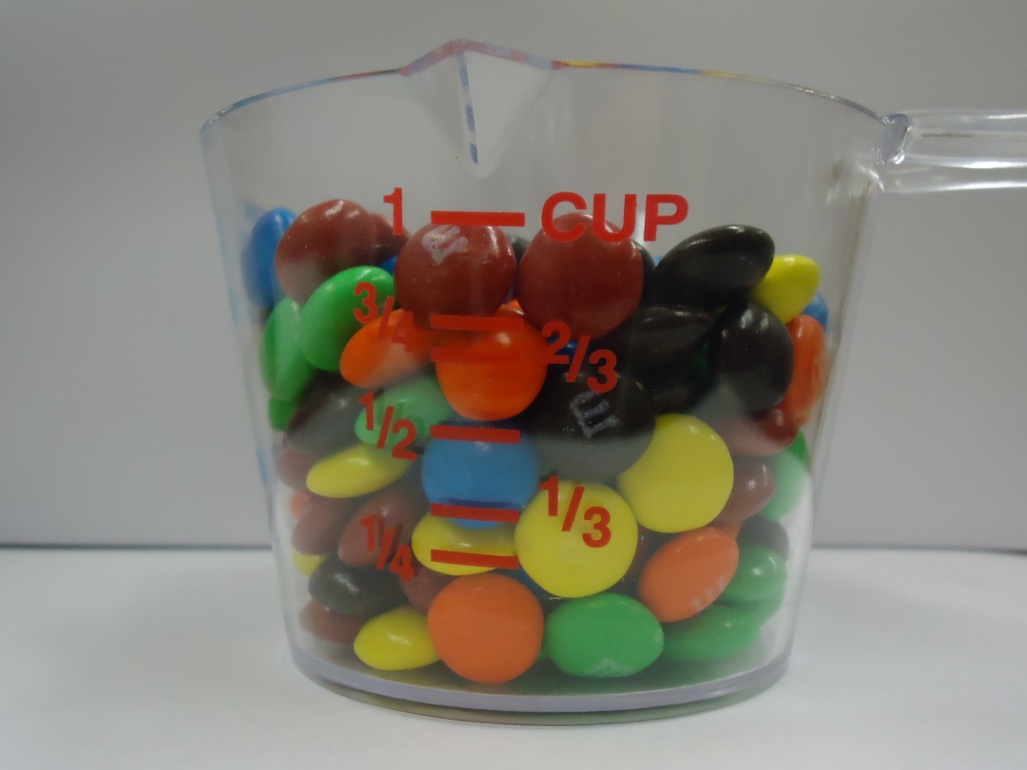 1 cup
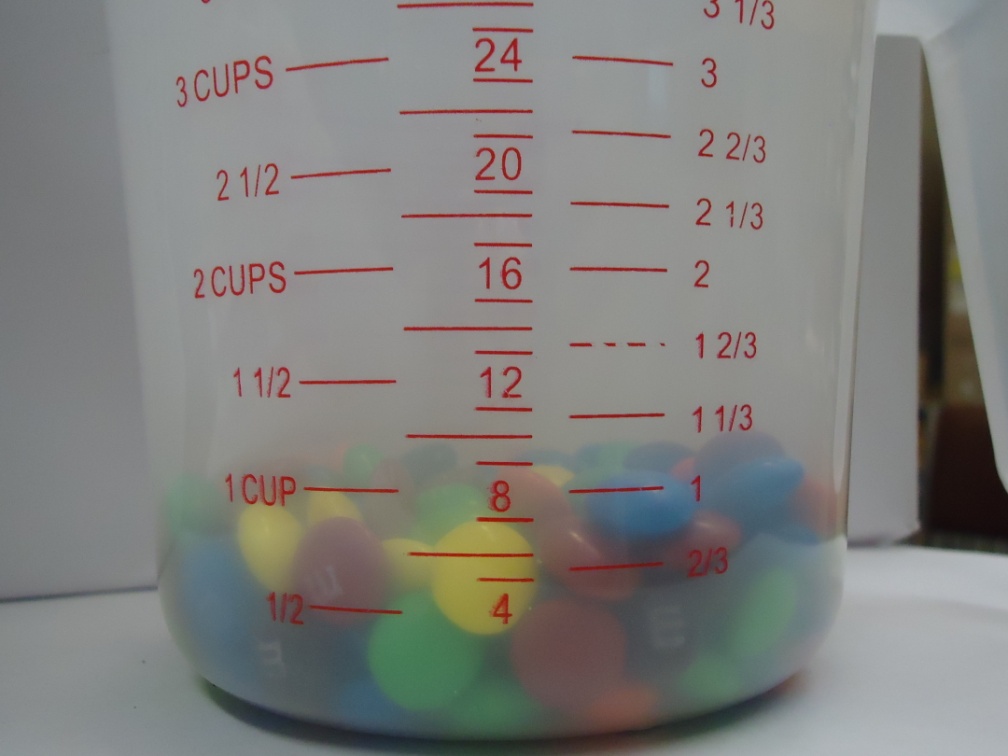 How many m&m’s does it take to fill 1 pint?
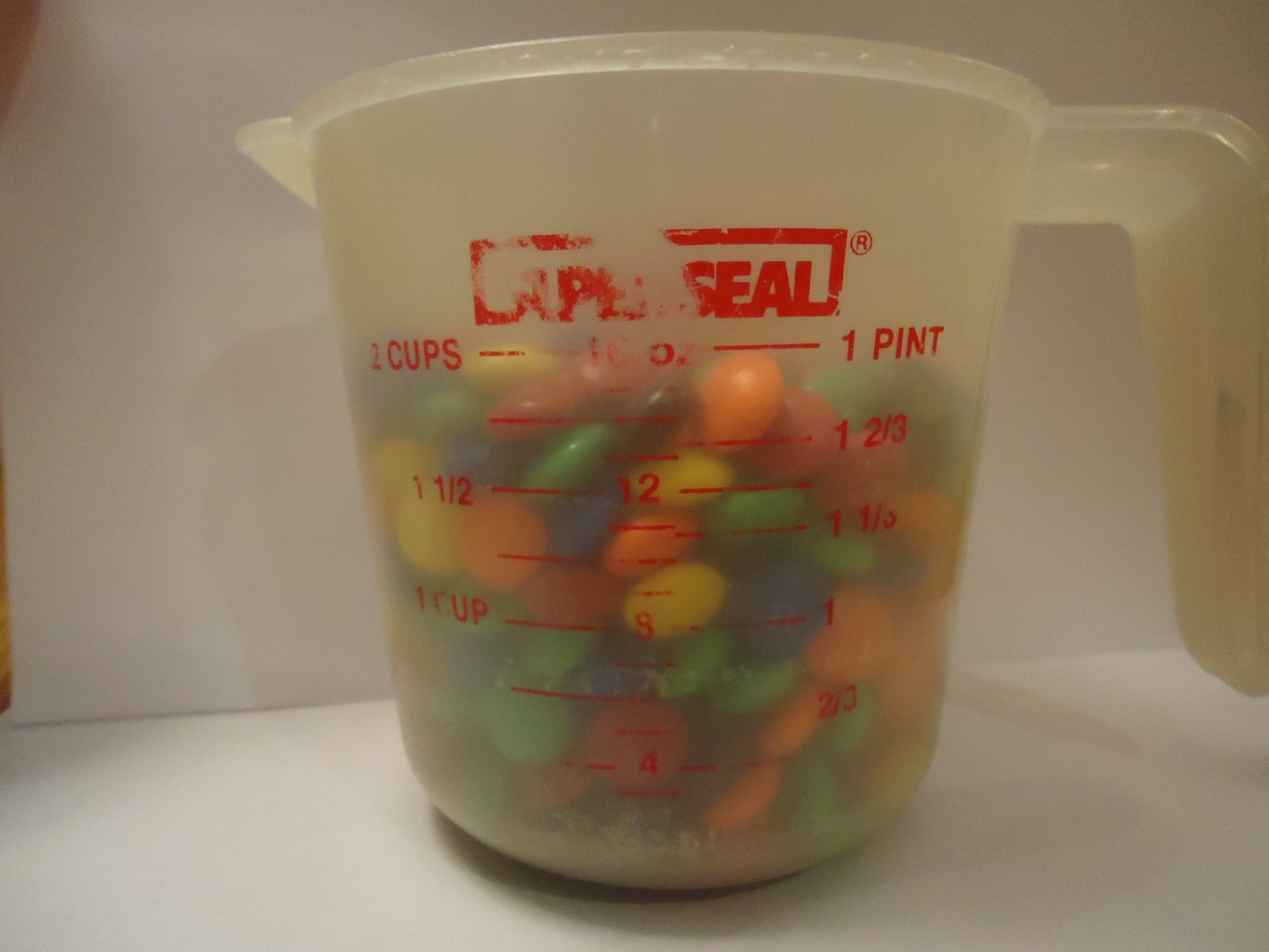 How many m&m’s does it take to fill 1 quart?
How many m&m’s does it take to fill 1 gallon?
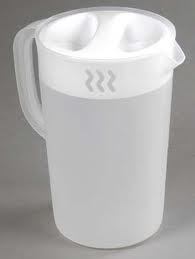 How many m&m’s do you think are in…?
How many m&m’s do you think are in…?(estimated by a seventh grader)
Estimates vs.  Actual
Let’s Analyze the Data
To find the number of m&m’s in various forms of measurement, we can make connections with the forms of measurements/ results we have already used.

Rather than counting the m&m’s, can we use a mathematical method?
What about Ratios and Proportions?
What is a ratio?
   A ratio is a comparison of two similar quantities obtained by dividing one quantity by the other. Ratios are written with the : symbol.

What is a proportion?
	A proportion is a statement of the equality of two ratios. a : b = c : d or a / b = c / d

How can we use ratios and proportions to find the number of m&m’s in various units of measurement?
Earlier, we said that…
8 ounces = 1 cup
2 cups = 1 pint
2 pints = 1 quart
4 quarts = 1 gallon

How can these be written as ratios?
8 ounces : 1 cup
2 cups : 1 pint
2 pints : 1 quart
4 quarts : 1 gallon
Now, we can use proportions…
We can use the proportion below to estimate the total number of m&m’s in 4 cups:

Amount/Unit of measurement (looking to find)    =    Known amount/ same unit of measurement
      # of m&m’s (unknown)                                      # of m&m’s in associated unit of measurement     	                                                    (known)

(We know 1 cup contains 222 m&m’s.)
			
4 cups   =            1 cup
                               x              222 m&m’s

1(x) = 222(4)
x = 888
There are 888 m&m’s in 4 cups.
In Proportions…
Product of extremes = Product of the means
Example: 
4 cups   =            1 cup
   888 m&m’s         222 m&m’s

4(222) = 1(888)

888 = 888
Let’s try some more…
Using proportions…
Determine the number of m&m’s in ¾ cup.
¾ cup   =         1 cup
                                     x              222 m&m’s
1(x) = 222(3/4)
x = 166.5
There are 166.5 m&m’s in 3/4 cups.
Determine the number of m&m’s in 1 gallon.
How many cups are in a gallon? If 4 quarts equal 1 gallon, and we know that 4 cups equal 1 quart.  Then, 16 cups = 1 gallon.
16 cups =        1 cup
                                      x              222 m&m’s
1(x) = 222(16)
x = 3552
There are 3552 m&m’s in 16 cups = 1 gallon.
Data Chart
Using 1 cup = 222 m&m’s, we found…
Percent Error
How close were your approximations (using proportions) to the actual number of m&m’s in the given forms of measurements?

             Approximated value – Actual Value  
                            Actual Value




                                
                                  888-878   
                                     878
X 100%
X 100% = 1.14 %
Connections
In what types of situations might ratios/proportions be helpful?
Cooking / Recipes
Percent problems
Scale maps and drawings
Similar triangles
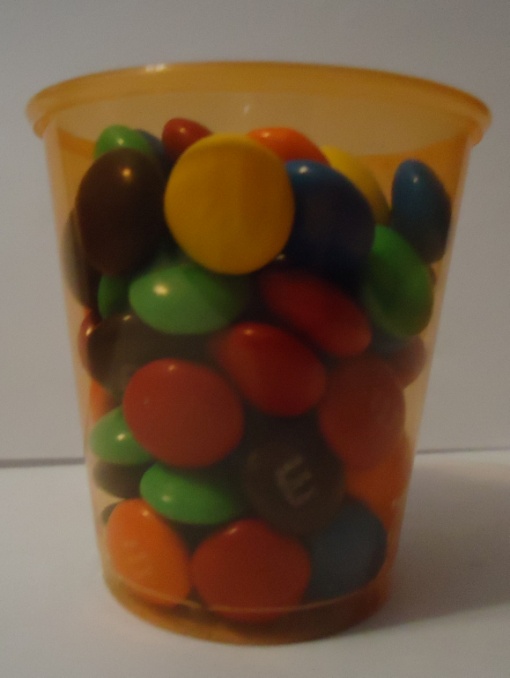 Another question:
Estimate how many m&m’s are
   in the container
Use a proportion to approximate the amount of m&m’s in the container.
Count the m&m’s in the container
Compare your estimated number, approximated number (using proportions), and actual number of m&m’s in the 3 ounce container.
For Fun…
The following recipe makes 48 cookies:
CHOCOLATE CHIP COOKIES 
1 1/2 sticks butter (12 tablespoons)
1 cup light brown sugar, firmly packed
1/2 cup white granulated sugar
2 eggs, lightly beaten
2 1/4 cups sifted flour
1/2 tsp. salt
1 tsp. baking soda
1 1/2 tsp. pure vanilla extract
1 cup nuts, chopped
1/2 cup golden raisins, soaked in hot water (optional)
1 cup semi-sweet morsels

Make enough dough for 36 people , providing each person gets 2 cookies.
http://www.cooks.com/rec/view/0,1610,147188-235198,00.html
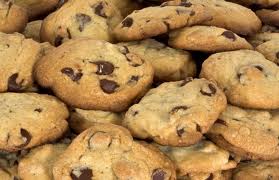